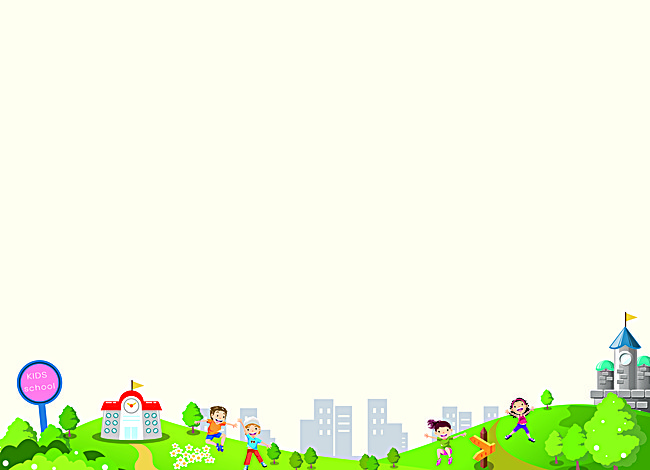 PHÒNG GIÁO DỤC VÀ ĐÀO TẠO QUẬN LONG BIÊN
TRƯỜNG MẦM NON GIANG BIÊN
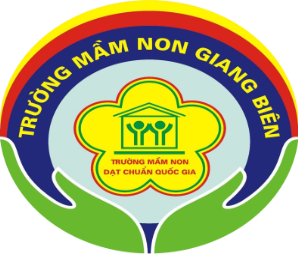 LĨNH VỰC PHÁT TRIỂN THẨM MỸ
HOẠT ĐỘNG: ÂM NHẠC
ĐỀ TÀI: Nghe hát “ Chỉ có một trên đời”
TC: Tai ai tinh

Lứa tuổi: 24-36 tháng
1. Ổn định tổ chức
       - Trò chuyện với trẻ về mẹ của bé
2. Phương Pháp,hình thức tổ chức* HĐ1: Nghe hát ‘‘Chỉ có một trên đời’’.
- Lần 1: Cô hát kết hợp với nhạc.
+ Cô hỏi trẻ tên bài hát.
   + Cô nhắc lại tên bài hát tên tác giả.
    - Lần 2: Cô cho trẻ nghe hát qua đĩa CD.
   + Cô mời trẻ đứng lên hưởng ứng cùng cô.
3. TC: Tai ai tinh
4. Kết thúc
                          Cô động viên khen ngợi trẻ